Workshop onLAW & LINGUISTICS
Eric Friginal Georgia state university
efriginal@gsu.eduGSU College of LAWOctober 18, 2019
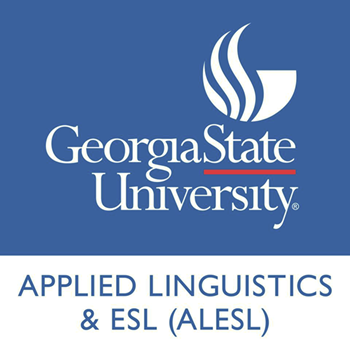 Corpus linguistics
Is a research approach in the study of spoken and written discourse, supporting empirical, frequency-based investigations of naturally occurring language-in-use. 
  															Biber, Reppen, and Friginal (2010)
Corpus linguistics
A research approach for describing language use to answer the question:
	How do speakers and writers across various demographics (or registers) actually use the vocabulary and grammar resources available in a language?

What  is a CORPUS?
A large, principled collection of ‘natural’ texts stored on computer
A corpus should ‘represent’ particular language varieties or registers (e.g., legal written discourse vs.  press reports vs. television interviews)
Design and size are important:  texts must be sampled from particular target registers
So what is corpus linguistics?
A research approach – A way of thinking about language
Shines the spot light on language use:  Registers and language for specific purposes
Allows investigation of language choice:  Why does a speaker/writer use a particular word or grammatical form rather than alternatives?
Allows investigation of meaning in context:  Why synonyms are usually not interchangeable
Allows investigation of language preference:  What forms are rare?  What is especially common?
Studies in the subfields of English for Specific Purposes (ESP) and English for Occupational Purposes (EOP) have increasingly utilized corpus-based approaches over the past 20 years. 
A survey of articles in many recent issues of English for Specific Purposes Journal or the Journal of English for Academic Purposes shows that linguistic descriptions of professional/academic varieties of English are often primarily based on corpora (Biber, Reppen, & Friginal, 2010).
Corpus-Based Research in ESP/EOP
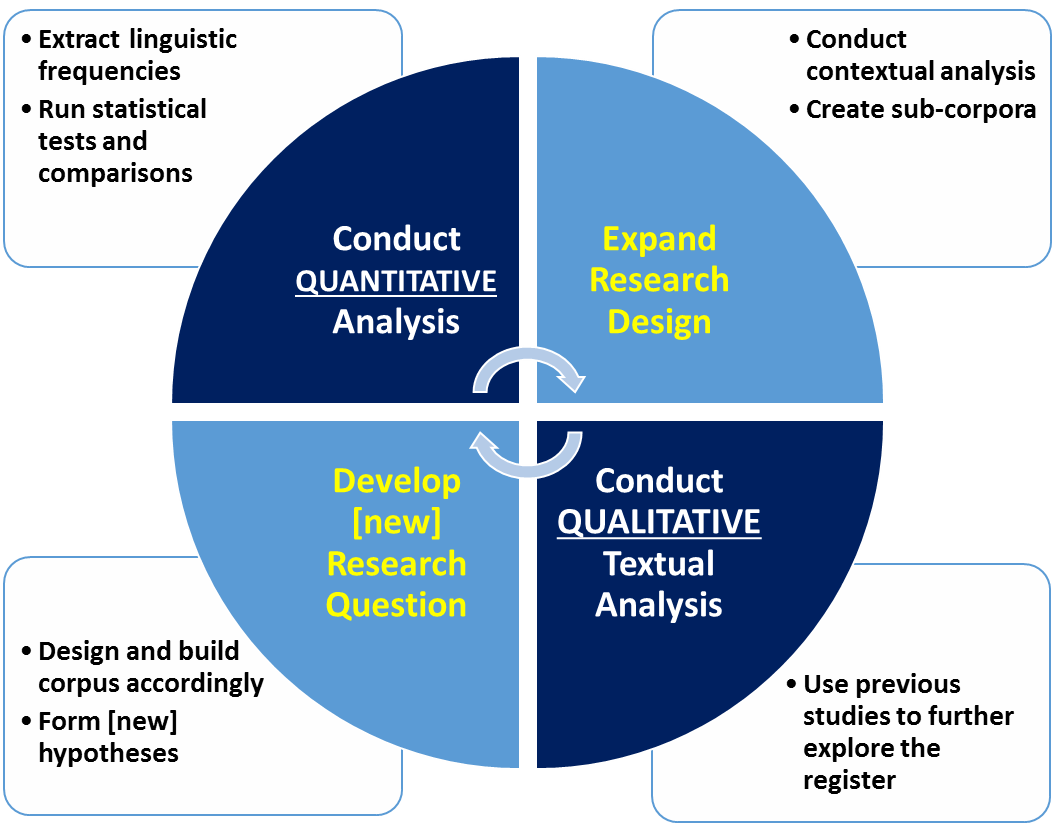 Include Legal Discourse-Specific Analyses and Datasets
START HERE
Potential stage cycle for corpus-assisted discourse analysis, adapted from Friginal (2008), Baker et al. (2008), and Friginal and Hardy (2014)
Reflections
Interdisciplinary collaborations are important and very meaningful.
The importance of taking into account diachronic change and shifts in language, especially functions/meanings,  and how to interpret speaker/writer intent [RQ: Is there evidence that Americans in the Founding Era could have used the word “emolument” to describe revenue derived from ownership of a hotel?].
Register differences – the 6 different  sub-registers of COFEA.
Corpus Linguistics in the U.S., Europe, and globally.
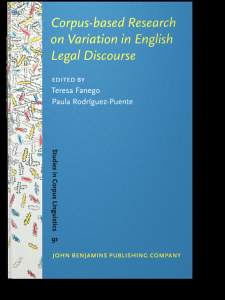